Conda Introduction
Benjamin Bertrand
Outline
Conda
Live Demo
Conda build
Conda and Ansible
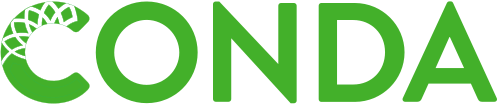 Package, dependency and environment management for any language – Python, R, Ruby, Lua, Scala, Java, Javascript, C/C++, FORTRAN
https://conda.io
Conda / Anaconda
Conda: An open-source (BSD-3-Clause) package manager
Anaconda:
A software distribution: both open-source (personal) and Commercial editions
Company supporting Anaconda / conda (previously named Continuum Analytics)
Miniconda: minimal installer for conda (https://docs.conda.io/en/latest/miniconda.html)
5
[Speaker Notes: I’d like to clarify something. There is often confusion between conda and anconda.]
Anaconda Terms of Service (ToS)
Anaconda changed their ToS in April 2020: https://www.anaconda.com/terms-of-service
The TOS change does not apply to conda-forge, nor to other channels hosted on anaconda.org; the TOS change in question applies only to the “defaults” channel and other software hosted on repo.anaconda.com
https://conda-forge.org/blog/posts/2020-11-20-anaconda-tos/
6
[Speaker Notes: The TOS were changed to limit anaconda use for commercial activities]
Conda concepts
A conda package is a compressed tarball file (.tar.bz2 or .conda) that contains a collection of files to be installed and some metadata. It can include system libraries, binaries, text files…

A conda channel is a repository of conda packages (remote or local) 
A conda environment is a directory that contains a specific collection of conda packages.It is self-contained and isolatedfrom the system.
A conda server is a web serverserving conda packages
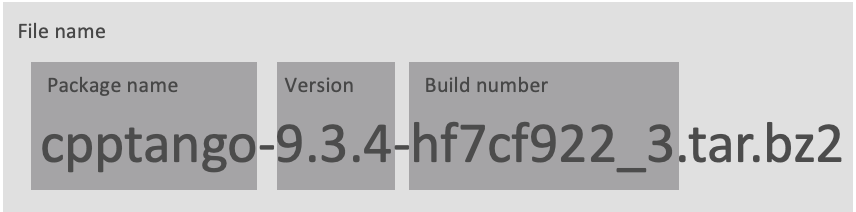 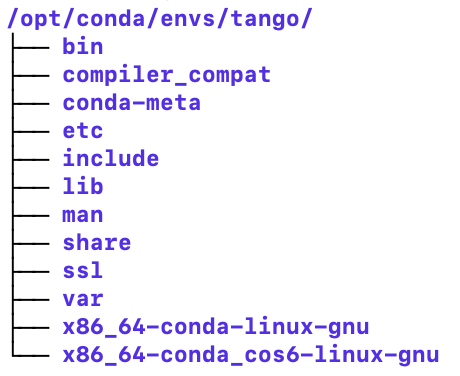 7
[Speaker Notes: No need to be root to install packages.
Standard UNIX Filesystem hierarchy.]
Conda Server
The official conda channels are hosted by Anaconda at https://conda.anaconda.org

MAX IV has its own conda server, based on Quetz, at https://conda.maxiv.lu.se. It’s used to mirror (proxy) external channels (conda-forge, anaconda main) so they can be used internally without internet access. It can also host local channels.
8
Conda channels (1/2)
Anaconda default channels:
pkgs/main
pkgs/r
pkgs/free (built without the new compiler stack – removed in conda 4.7)
conda config --show default_channels
Extra channels
conda-forge: https://anaconda.org/conda-forge: community-led collection of recipes (https://conda-forge.org)
https://anaconda.org/tango-controls (deprecated - packages moved to conda-forge)
Anyone can create a channel
9
Conda channels (2/2)
conda config --show channels
Add the “-c” flag to conda commands
conda create –n foo –c conda-forge pytango
Update the config
conda config --add channels <mychannel>
conda config --set channel_alias https://conda.maxiv.lu.se/getconda config --add channels conda-forgeconda config --add channels maxiv-kitsconda config --remove channels defaults
10
[Speaker Notes: It’s important to know from where packages are downloaded.
Avoid using too many channels.]
Conda installation
curl -LO https://repo.anaconda.com/miniconda/Miniconda3-latest-Linux-x86_64.shbash Miniconda3-latest-Linux-x86_64.sh -bp $HOME/miniconda
rm -f Miniconda3-latest-Linux-x86_64.sh
# Let conda update your ~/.bashrc or ~/.zshrcsource $HOME/miniconda/bin/activateconda init

Alternatives to Miniconda:
Miniforge: https://github.com/conda-forge/miniforge
Mambaforge: https://github.com/conda-forge/miniforge#mambaforge
11
[Speaker Notes: Conda-forge is providing alternate installers.
Miniforge: minimal installer for Conda specific to conda-forge]
Environment creation
Don’t install extra packages in the “base” environment. Keep it for conda, mamba, conda-build. Can interfere with conda and make updates difficult.
conda create –n <name> <list of packages>: create the env <name> under the default location:
<conda install path>/envs/<name> if writeable
~/.conda/envs/<name> otherwise
conda create –p <env path> <list of packages>: you can specify an explicit path instead of a name
12
Conda activate / deactivate
conda activate <env>
updates PATH -> set the path of the environment first
Run activation script (if any defined) from <conda env>/etc/conda/activate.d/<script> to setup additional env variables
conda deactivate
Run deactivation scripts (if any defined) from <conda env>/etc/conda/deactivate.d/<script> to remove additional env variables
Remove the environment path from PATH
13
Mamba
Mamba is a reimplementation of the conda package manager in C++ for maximum efficiency
libsolv for much faster dependency solving
Conceived as a drop-in replacement for conda
Same commands as conda
Use conda for activation / deactivation (not mamba)
Quite robust and fast but not 100% drop-in replacement yet (especially for conda-env commands)


https://mamba.readthedocs.io/en/latest/
14
[Speaker Notes: Mamba is still a Python cli. Only certain parts are in C++.
libsolv: the same library used in RedHat dnf]
Live Demohttps://gitlab.maxiv.lu.se/benber/conda-tutorial
15
conda buildhttps://docs.conda.io/projects/conda-build/en/latest/index.html
16
Conda build
To create a conda package, you need a conda recipe: recipe/meta.yaml (https://docs.conda.io/projects/conda-build/en/latest/resources/define-metadata.html)

conda build <recipe dir> (need to install conda-build)
17
conda recipe (conda-forge)
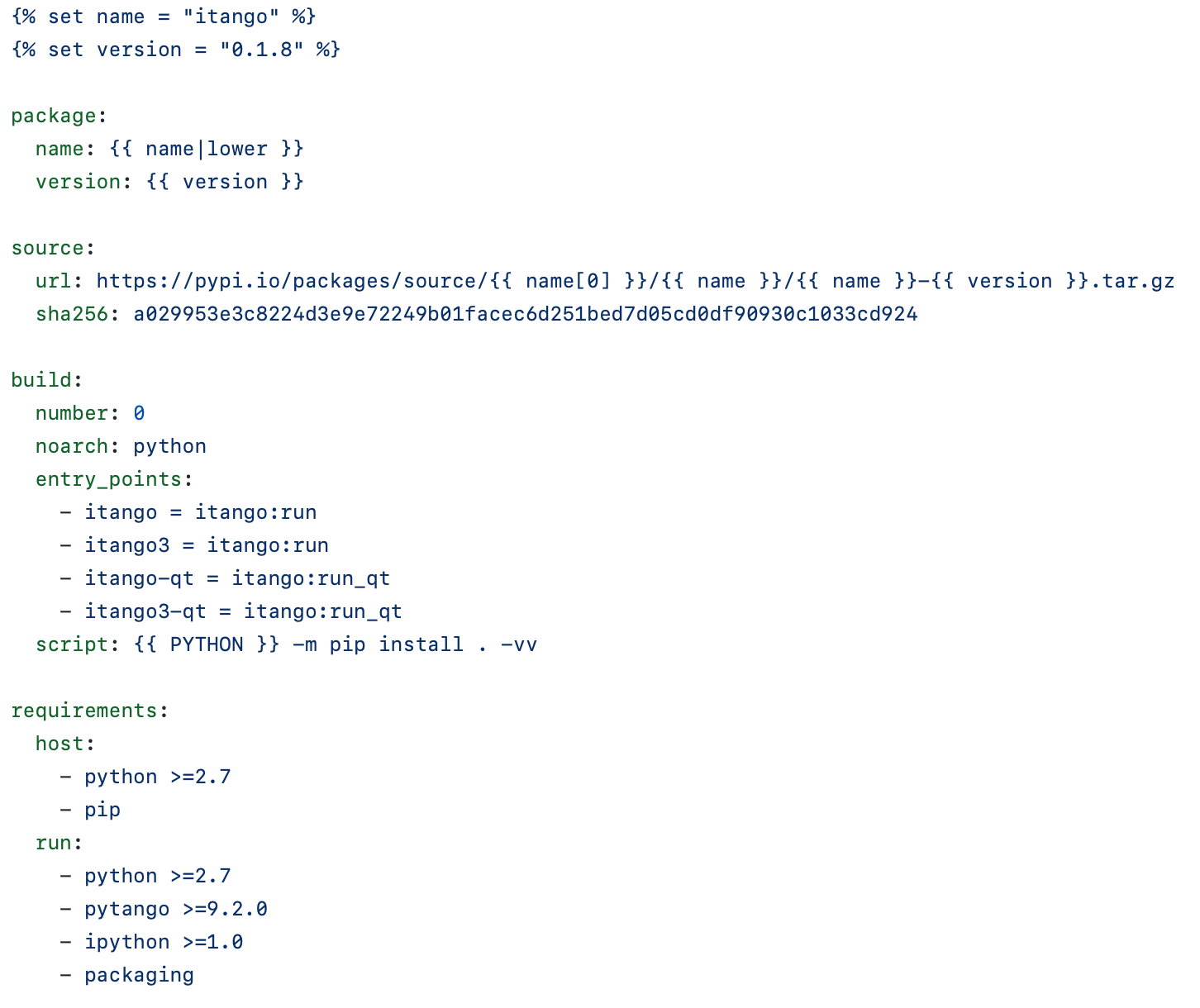 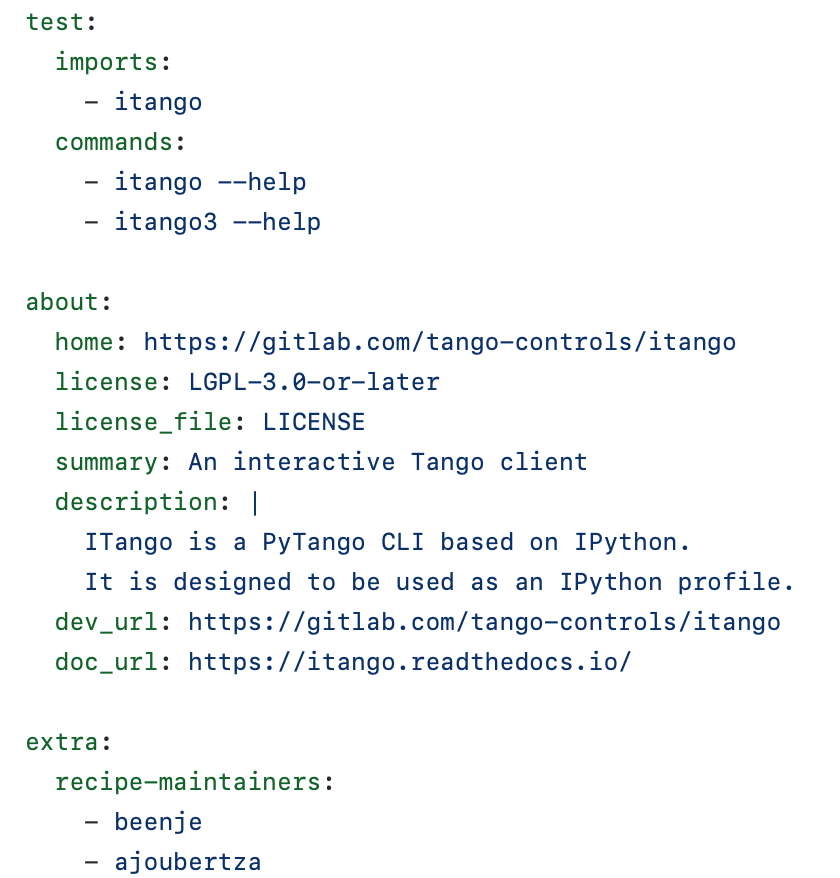 18
conda recipe (local)
19
Conda build process
Download and extract the source into the source directory.
Applies any patches.
Creates a build environment and then installs the build dependencies there.
Runs the build script.
Performs some necessary post-processing steps, such as shebang and rpath.
Creates a conda package containing all the files in the build environment that are new, along with the necessary conda package metadata.
Tests the new conda package if the recipe includes tests:
Creates a test environment with the package and its dependencies.
Runs the test scripts.
https://docs.conda.io/projects/conda-build/en/latest/concepts/recipe.html#conda-build-process
20
Conda build CI pipeline
Included in the .python-ci.yml and .pythonds-ci.yml templates. Triggered only if recipe/meta.yaml exists:
Build the package
Upload it to conda.maxiv.lu.se (kits-maxiv or kits-maxiv-dev channel depending on the branch)
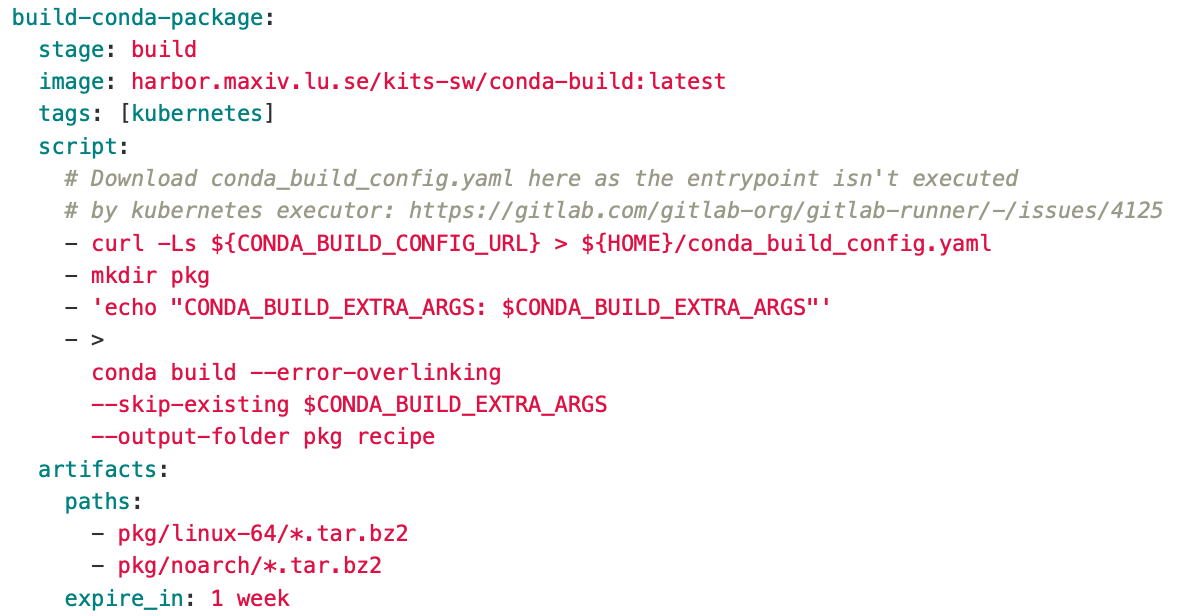 21
Testing conda build locally
docker run --rm -it -v $(pwd):/build harbor.maxiv.lu.se/kits-sw/conda-build bashconda build recipe

Ensure the proper conda_build_config.yaml is used.
Not critical for pure Python packages (noarch: python), but important when compilation is involved. It includes the baseline versions of software for conda-forge (compiler…). Ensure ABI compatibility between packages.
22
Conda and Ansible
23
Conda and Ansible
Two MAX IV specific Ansible modules to use conda (part of the Ansible role ans_maxiv_role_conda):
conda




conda_env
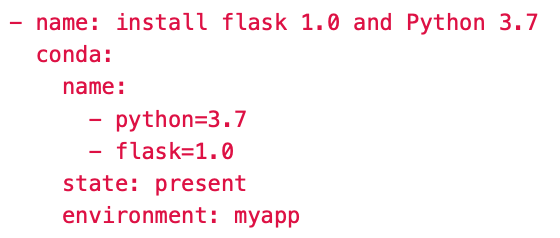 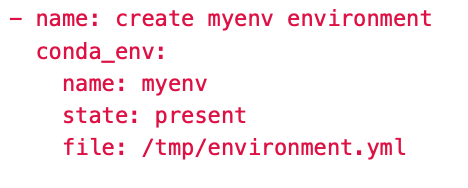 24
[Speaker Notes: To use Ansible modules, you have to write some tasks in a role or playbook.]
ans_maxiv_role_conda
Install and configure conda + mamba
Can create conda environments based on a list of yaml environment files via the conda_env_files variable


Can create conda environments with some wrappers (using a list of conda packages) via the conda_envs variable
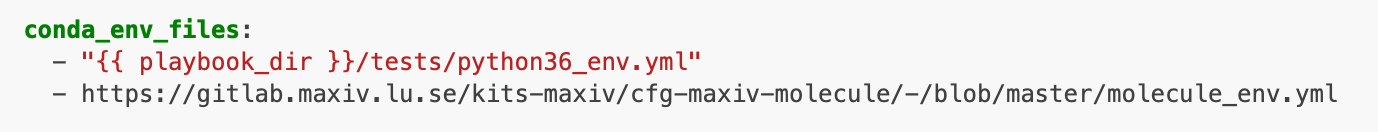 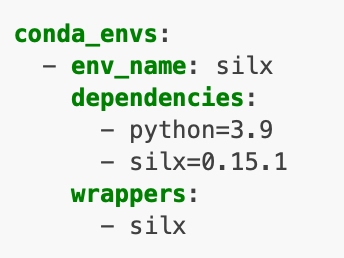 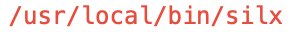 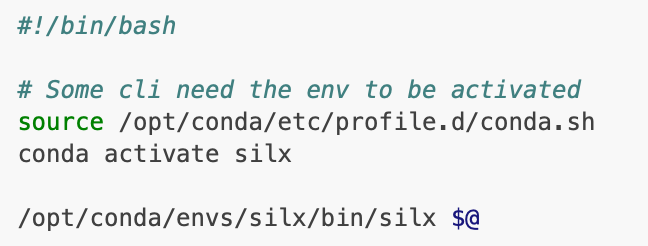 25
[Speaker Notes: Part of the cs playbook]
Sardana role/playbook
ans_maxiv_role_sardana
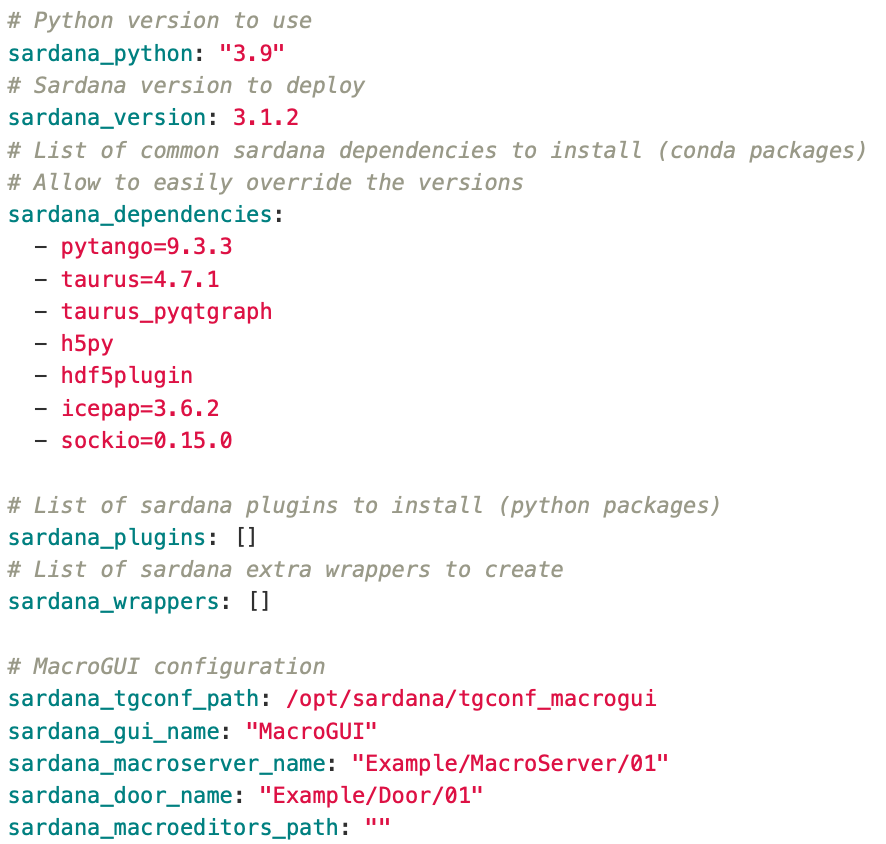 26
[Speaker Notes: More complex environment. Specific role. You also need to install pypi packages.]
Tips
Use conda info to check the current configuration (channels used, condarc files…)
Do not install packages in the “base” environment. Keep it for conda, mamba, conda-build. Can interfere with conda and make updates difficult.
Do not use too many channels
Try to only use maxiv-kits and mini-conda-forge
Add packages to mini-conda-forge if needed!
27
Links
https://conda.io
https://docs.conda.io/projects/conda/en/latest/glossary.html
https://jakevdp.github.io/blog/2016/08/25/conda-myths-and-misconceptions/
http://kits-maxiv.gitlab-pages.maxiv.lu.se/packaging/conda.html
http://kits-maxiv.gitlab-pages.maxiv.lu.se/workflows.html#conda-environments
https://gitlab.maxiv.lu.se/kits-maxiv/ansible-galaxy/ans_maxiv_role_conda
https://gitlab.maxiv.lu.se/kits-maxiv/ansible-galaxy/ans_maxiv_role_sardana
https://gitlab.maxiv.lu.se/kits-maxiv/cfg-maxiv-mini-conda-forge
http://kits-maxiv.gitlab-pages.maxiv.lu.se/packaging/conda.html#mini-conda-forge-channel
28